Поддержка субъектов малого и среднего предпринимательства
Малое и среднее предпринимательство в России
Критерии отнесения к субъектам малого и среднего предпринимательства (МСП), 
утверждены Федеральным законом от 24 июля 2007 г. N 209-ФЗ «О развитии малого и среднего предпринимательства в Российской Федерации» и Постановлением Правительства РФ от 13.07.2015 № 702 «О предельных значениях выручки от реализации товаров (работ, услуг) для каждой категории субъектов МСП». Федеральный закон от 24 июля 2007 г. N 209-ФЗ "О развитии МСП в Российской Федерации"
2
Динамика основных показателей деятельности субъектов МСП в 2011–2013 годах*
Общее количество субъектов МСП в 2013 г. составило 5,6 млн. субъектов МСП, из которых 

62,8% -индивидуальные предприниматели 
32,7% - микропредприятия 
4,2% –  малые предприятия  
0,3% – средние предприятия
Основными виды деятельности: 
торговля (более 39,6% субъектов МСП) 
предоставление услуг (35,4%)

Совокупная среднесписочная численность занятых у субъектов МСП в 2013 году составила 17,8 млн. человек, что составляет около 25% от числа занятых в экономике
Оборот субъектов МСП в номинальном выражении  в 2013 г. составил 38,8 трлн. руб. 
(на 5,3% выше уровня 2012 г. и на 8,4% выше уровня 2011 г.), однако с учетом инфляции оборот субъектов МСП сократился
С точки зрения веса в экономике в целом сектор МСП представлен следующими показателями:

в структуре оборота (выручки) по всему кругу предприятий субъекты МСП занимают долю в 33%
в структуре инвестиций в основной капитал по всему кругу предприятий субъекты МСП занимают долю в 9%
в структуре общей стоимости основных фондов доля субъектов МСП составляет 6%
*На основе данных Федеральной службы государственной статистики
3
Сравнение уровня развития МСП в России и в других странах*
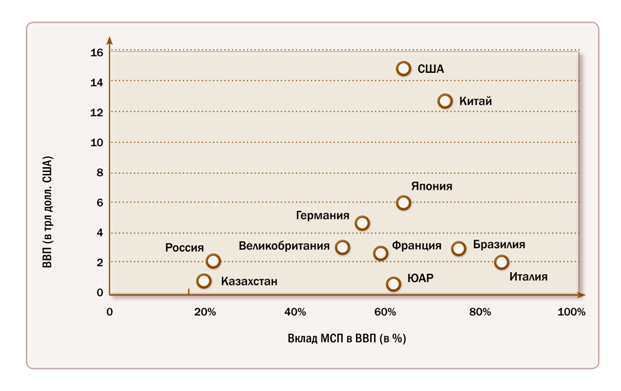 Доля МСП в ВВП в сравнении для разных стран
Сравнение уровня развития субъектов МСП в России и в других странах показывает существенное отставание от развитых экономик мира: 
Доля сектора  МСП в валовом внутреннем продукте в России составляет около 20%, тогда как в развитых странах данный показатель составляет более 50%

Доля занятого населения, приходящейся на сектор МСП: в России малый и средний бизнес обеспечивает около 25% постоянных рабочих мест, тогда как в развитых странах он колеблется от 35% до 80%

Занятость в России в большей степени обеспечивается крупными предприятиями с численностью работников от 250 человек, тогда как небольшие предприятия с численностью работников менее 50 человек обеспечивают куда меньшую долю рабочих мест, чем в остальных странах
Занятость в сфере МСП
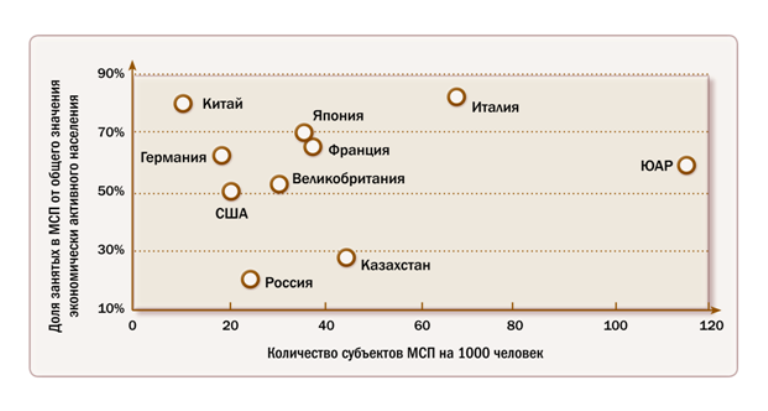 *На основе данных Федеральной службы государственной статистики
Источник: Минэконом развития России, Deloitte, июль, 2013 г.
4
Меры государственной поддержки МСП
Развитие МСП в общем контексте государственной экономической политики и ее отдельных направлений 

За период с 2011 года на федеральном уровне был реализован ряд мер государственной экономической политики, оказавших влияние на развитие сектора МСП 

К основным направлениям данных мер следует отнести: 

финансовую и налоговую политику
реализацию Национальной предпринимательской инициативы 
земельно-имущественную политику
внедрение системы оценки регулирующего воздействия 
формирование института уполномоченного по защите прав предпринимателей
развитие системы государственных закупок

Данные меры предусмотрены «дорожными картами» Национальной предпринимательской инициативы, поручениями Президента Российской Федерации по результатам ежегодных посланий Федеральному Собранию Российской Федерации, а также отдельными поручениями Президента Российской Федерации и Правительства Российской Федерации
5
Меры государственной поддержки МСП
Развитие МСП в общем контексте государственной экономической политики и ее отдельных направлений
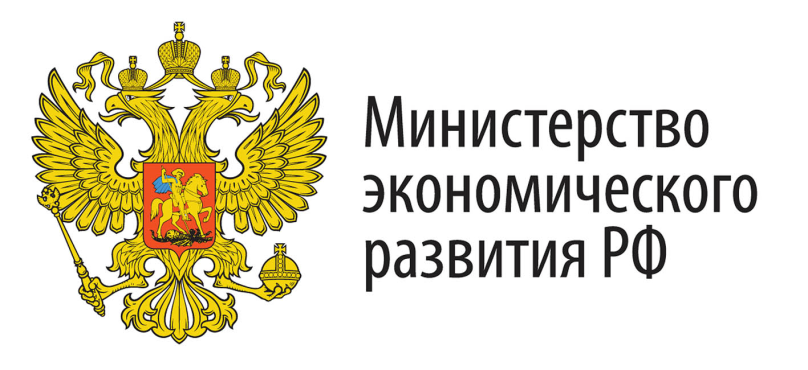 Реализация Национальной предпринимательской инициативы
Меры финансовой и налоговой политики
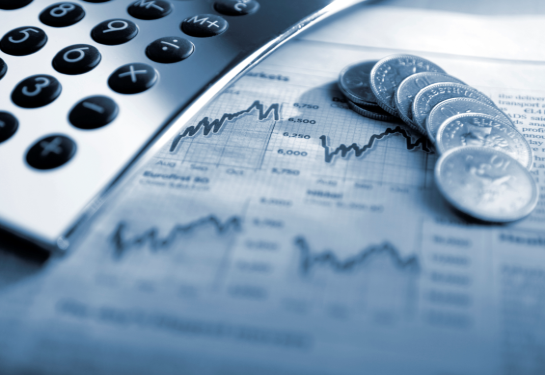 Совершенствование специальных налоговых режимов
Минэкономразвития России совместно с АНО «Агентство стратегических инициатив по продвижению новых проектов» и предпринимательским сообществом сформулирована Национальная предпринимательская инициатива
Инициатива состоит из «дорожных карт» – планов первоочередных мероприятий, направленных на улучшение условий ведения предпринимательской деятельности по наиболее важным и проблемным сферам государственного регулирования
1
2
изменение системы страховых платежей для отдельных категорий налогоплательщиков
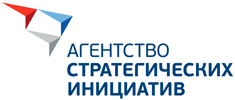 изменение системы ведения кассовых операций для индивидуальных предпринимателей
В настоящее время утверждены 12 «дорожных карт»
6
Меры государственной поддержки МСП
Развитие МСП в общем контексте государственной экономической политики и ее отдельных направлений
Формирование института уполномоченного по защите прав предпринимателей
Земельно-имущественная политика
Законодательные изменения направленные на расширение числа предпринимателей, имеющих право на преимущественный выкуп помещений, находящихся в государственной или муниципальной собственности,  способствующие укреплению имущественной основы предпринимательской деятельности
С  целью  обеспечения  эффективной  защиты  прав  и  интересов  предпринимателей в 2012-2013 годах заработал институт уполномоченного по защите прав предпринимателей.

По состоянию на 1 июля 2014 года институт регионального бизнес-омбудсмена создан в 83 субъектах Российской Федерации
Внедрение системы оценки регулирующего воздействия
Определение и оценка возможных положительных и отрицательных последствий принятия проекта нормативного правового акта на основе анализа проблемы, цели ее регулирования и возможных способов решения

С 2010 года по настоящее время проведена оценка более 2,5 тыс. проектов нормативных правовых актов
76 субъектах Российской Федерации определен уполномоченный орган по проведению оценки регулирующего воздействия, 75 регионов приняли нормативные правовые акты, устанавливающие порядок проведения оценки регулирующего воздействия проектов актов и экспертизы действующих нормативных правовых актов субъектов Российской Федерации
3
4
5
7
Меры государственной поддержки МСП
Развитие системы государственных закупок
Поддержка МСП в рамках Федерального закона от 05.04.2013 № 44-ФЗ «О контрактной системе в сфере закупок товаров, работ, услуг для обеспечения государственных и муниципальных нужд»
4. Заказчик при определении поставщика (подрядчика, исполнителя) вправе установить требование к поставщику (подрядчику, исполнителю), не являющемуся МСП, о привлечении к исполнению контракта субподрядчиков, соисполнителей из числа МСП (в контракт включается обязательное условие о гражданско-правовой ответственности поставщиков за неисполнение условия о привлечении к исполнению контрактов субподрядчиков, соисполнителей из числа МСП)
3. Заказчики обязаны осуществлять закупки у МСП путем проведения открытых конкурсов, конкурсов с ограниченным участием, двухэтапных конкурсов, электронных аукционов, запросов котировок, запросов предложений, в которых участниками закупок являются только МСП
При этом начальная (максимальная) цена контракта не должна превышать двадцать миллионов рублей
1. С 1 января 2015 г. заказчик обязан осуществлять закупки товаров, работ, услуг у субъектов МСП в объеме не менее чем 15% от совокупного годового объема закупок
2. По итогам года заказчик обязан составить отчет об объеме закупок у МСП
2. Заказчик обязан включать в контракт, заключаемый с МСП  условия об оплате заказчиком поставленного товара, выполненной работы, оказанной услуги, отдельных этапов исполнения контракта не более чем в течение 30 дней с даты подписания заказчиком документа о приемке
Осуществление закупок товаров, работ, услуг для обеспечения государственных и муниципальных нужд у МСП  менее размера, предусмотренного 44-ФЗ - влечет наложение административного штрафа на должностных лиц в размере пятидесяти тысяч рублей. (часть 11 в ред. Федерального закона от 28.12.2013 N 396-ФЗ)
ст. 7.30, «Кодекс Российской Федерации об административных правонарушениях» от 30.12.2001 N 195-ФЗ (ред. от 23.05.2015)
8
Меры государственной поддержки МСП
Развитие системы государственных закупок
Поддержка МСП при закупках у  инфраструктурных монополий и компаний с государственным участием
3. Особенности участия субъектов МСП в закупке, осуществляемой отдельными заказчиками, ведущими закупочную деятельность в рамках 223-ФЗ, утверждены Постановлением Правительства Российской Федерации от 11 декабря 2014 г. № 1352 «Об особенностях участия субъектов МСП в закупках товаров, работ, услуг отдельными видами юридических лиц»
1. Разработан План мероприятий («Дорожная карта») «Расширение доступа субъектов МСП к закупкам инфраструктурных монополий и компаний с государственным участием», утвержденный Распоряжением Правительства Российской Федерации от 29 мая 2013 г. № 867-р
2. Внесены изменения в Федеральный закон от 18 июля 2011       № 223-ФЗ «О закупках товаров, работ, услуг отдельными видами юридических лиц».
Утверждены:
 1) перечень конкретных заказчиков, которые обязаны осуществить закупку инновационной продукции, высокотехнологичной продукции, в том числе у субъектов малого и среднего предпринимательства, годовой объем такой закупки либо порядок установления указанного годового объема для каждого конкретного заказчика, а также форму годового отчета о закупке инновационной продукции, высокотехнологичной продукции, в том числе у субъектов малого и среднего предпринимательства, и требования к содержанию этого отчета;
2) порядок осуществления акционерным обществом "Федеральная корпорация по развитию малого и среднего предпринимательства", осуществляющим деятельность в качестве института развития в сфере развития малого и среднего предпринимательства в соответствии с Федеральным законом от 24 июля 2007 года N 209-ФЗ "О развитии малого и среднего предпринимательства в Российской Федерации" (далее - корпорация развития малого и среднего предпринимательства), органами исполнительной власти субъектов Российской Федерации или созданными ими организациями
9
Меры государственной поддержки МСП
Основные мероприятия «Дорожной карты» «Расширение доступа МСП к закупкам инфраструктурных монополий и компаний с государственным участием», направленные на поддержку МСП со стороны заказчиков:
1. Создание Совещательного органа заказчика, отвечающего за общественный аудит эффективности проводимых закупок, в том числе на предмет использования передовых технологических решений
3. Упрощение для МСП процедур закупок у заказчиков путем сокращения, упрощения и приведения к стандартизированным формам документации, необходимой для участия МСП в закупках заказчиков, увеличение доли закупок в электронной форме)
5. Ежегодное выделение в структуре закупок лотов на закупку инновационной продукции взамен традиционной в размере не менее 20 процентов от ежегодного объема закупок вида (типа) стандартной продукции
2. Создание системы "программ партнерства" заказчиков с субъектами МСП
(определение требований к порядку формирования пилотных программ партнерства заказчиков и МСП,        
ГК «Автодор» участвует в пилотной программе)
4. Утверждение заказчиками положения о порядке и правилах внедрения инновационных решений, содержащее последовательность действий по внедрению инновационных решений или предложений в деятельность заказчиков
6. Снятие финансовых барьеров для МСП: выбор условий обеспечения заявки между банковской гарантией и денежным обеспечением, возврат обеспечения заявок в срок не более 7 рабочих дней, срок подписания договора - не более 20 рабочих дней
10
Меры государственной поддержки МСП
Основные меры установленные в Положении «Об особенностях участия субъектов МСП в закупках товаров, работ, услуг отдельными видами юридических лиц», утвержденном Постановлением Правительства Российской Федерации от 11 декабря 2014 г. № 1352
3. Закупки у субъектов МСП осуществляются путем проведения предусмотренных положением о закупке торгов и иных способов закупки:
а) участниками которых являются любые лица, в том числе субъекты МСП
б) участниками которых являются только субъекты МСП
в) при проведении которых заказчиком устанавливается требование о привлечении к исполнению договора субподрядчиков (соисполнителей) из числа субъектов МСП
Особенности проведения торгов, иных способов закупок, предусмотренных положением о закупке, в которых участниками закупок являются только субъекты малого и среднего предпринимательства
Настоящее постановление с 1 января 2016 г. применяется в отношении юридических лиц, которые указаны в части 2 статьи 1 указанного Федерального закона, и годовой объем выручки которых от продажи продукции (продажи товаров, выполнения работ, оказания услуг), по данным годовой бухгалтерской (финансовой) отчетности за предшествующий календарный год, превышает 2 млрд. рублей, а также государственных компаний, созданных на основании федерального закона.
5. В случае если начальная (максимальная) цена договора (цена лота) на поставку товаров, выполнение работ, оказание услуг не превышает 50 млн. руб. и указанные товары, работы, услуги включены в перечень, заказчик обязан осуществить закупки таких товаров, работ, услуг у МСП
9. Срок заключения договора должен составлять не более 20 рабочих дней со дня принятия заказчиком решения о заключении такого договора
7. Денежные средства, внесенные в качестве обеспечения заявки возвращаются: в срок не более 7 рабочих дней со дня подписания соответствующего протокола либо со дня принятия заказчиком решения о том, что договор по результатам закупки не заключается
10. Размер обеспечения исполнения договора:
а) не может превышать 5 процентов начальной (максимальной) цены договора (цены лота), если договором не предусмотрена выплата аванса
б) устанавливается в размере аванса, если договором предусмотрена выплата аванса
в) может предоставляться участником закупки по его выбору путем внесения денежных средств на счет, указанный заказчиком в документации о закупке, путем предоставления банковской гарантии или иным способом
6. В случае если начальная (максимальная) цена договора (цена лота) на поставку товаров, выполнение работ, оказание услуг превышает 50 млн. руб., но не превышает 200 млн. руб. и указанные товары, работы, услуги включены в перечень, заказчик вправе осуществить закупки таких товаров, работ, услуг у МСП
2. Годовой объем закупок у субъектов МСП устанавливается в размере не менее чем 18 процентов совокупного годового стоимостного объема договоров, заключенных заказчиками по результатам закупок. 
Совокупный годовой стоимостной объем договоров, заключенных заказчиками с субъектами МСП по результатам закупок, участниками которых являются только субъекты МСП, должен составлять не менее чем 10 процентов совокупного годового стоимостного объема договоров
8.Максимальный срок оплаты поставленных товаров (выполненных работ, оказанных услуг) по договору (отдельному этапу договора) должен составлять не более 30 календарных дней со дня исполнения обязательств по договору (отдельному этапу договора)
4. Для проведения торгов, иных способов закупки, предусмотренных положением о закупке, участниками которых являются только субъекты МСП , заказчики обязаны утвердить перечень товаров, работ, услуг, закупки которых осуществляются только у субъектов МСП
Размер такого обеспечения заявки на участие в закупке при проведении конкурентных процедур только для МСП не может превышать 2 процента начальной (максимальной) цены договора (цены лота). При этом такое обеспечение может предоставляться участником закупки по его выбору путем внесения денежных средств на счет, указанный заказчиком в документации о закупке, путем предоставления банковской гарантии или иным способом, предусмотренным документацией о закупке.
11
Меры государственной поддержки МСП
Меры административного воздействия
С 1 января 2016 г. вступит в силу часть 8.1. статьи 3 Федерального закона от 18 июля 2011 № 223-ФЗ «О закупках товаров, работ, услуг отдельными видами юридических лиц» следующего содержания:

«8.1. В случае невыполнения заказчиком обязанности осуществить закупки у субъектов малого и среднего предпринимательства в течение календарного года в объеме, установленном Правительством Российской Федерации в соответствии с пунктом 2 части 8 настоящей статьи, либо размещения недостоверной информации о годовом объеме закупок у таких субъектов, включенной в отчет, предусмотренный частью 21 статьи 4 настоящего Федерального закона, или неразмещения указанного отчета в единой информационной системе положение о закупке такого заказчика с 1 февраля очередного года и до завершения такого года признается неразмещенным в соответствии с требованиями настоящего Федерального закона. В указанном случае заказчик при закупке руководствуется положениями Федерального закона от 5 апреля 2013 года N 44-ФЗ «О контрактной системе в сфере закупок товаров, работ, услуг для обеспечения государственных и муниципальных нужд».
12
Закупки группы компаний «Автодор» в 2014 г. и в 1-ом полугодии 2015 г. у МСП
Статистика по проведенным конкурентным процедурам группы компаний «Автодор» (без учета конкурентных процедур на право заключения долгосрочных инвестиционных соглашений), победителями которых стали субъекты МСП
13
Проект перечня товаров, работ, услуг, планируемых к закупке Государственной компанией у субъектов МСП
14
Мероприятия по упрощению доступа субъектов МСП к закупкам Государственной компании «Автодор»
В целях реализации Плана мероприятий («дорожной карты») «Расширение доступа субъектов МСП к закупкам инфраструктурных монополий и компаний с государственным участием», утвержденного распоряжением Правительства Российской Федерации от 29 мая 2013 г. № 867-р, Государственная компания «Автодор» проводит ряд мероприятий для упрощения доступа субъектов малого и среднего предпринимательства к закупкам:
Создан Экспертный совет по вопросам обеспечения эффективности закупок, проводимых 
Государственной компанией «Автодор»
Внесены изменения в Порядок закупочной деятельности Государственной компании «Автодор», связанные с установлением особенностей закупок у субъектов МСП
Разработан механизм внедрения инновационных материалов в                          Государственной компании «Автодор»
 (система одного окна)
Действует Программа партнерства между Государственной компанией «Автодор» и субъектами МСП
15
Механизм внедрения инновационных материалов в                          
Государственной компании «Автодор»
Приоритетные направления внедрения инновационных технологий :
- совершенствование норм проектирования автомобильных дорог
- увеличение долговечности дорожных и мостовых конструкций
- повышения безопасности дорожного движения
- повышение энергоэффективности автомобильных дорог Государственной компании «Автодор»
- экологическая безопасность автомобильных дорог Государственной компании «Автодор»
- разработка систем мониторинга и управления транспортными потоками, системы взимания платы
- создание инновационной инфраструктуры
В случае, если предложение производителя материала предназначено для совершенствования производства и улучшения/повышения качества продукции, выполнения работ, оказания услуг, а также для распространения и использования полученных в различных областях знаний результатов исследований (испытаний), измерений и разработок, то производитель нового материала в рамках представленного предложения разрабатывает стандарт и согласовывает его с Государственной компании «Автодор»
16
Мероприятия по упрощению доступа субъектов МСП к закупкам Государственной компании «Автодор»
19 марта 2014 г. приказом Государственной компании «Автодор» создан Экспертный Совет по вопросам обеспечения эффективности закупок, проводимых Государственной компанией «Автодор»

За период существования Экспертного совета Государственная компания «Автодор» провела 10 заседаний

В состав Экспертного совета входят:
Представители Агентства стратегических инициатив по продвижению новых проектов, Деловой России, Опоры России, РОСНАНО, Общественной палаты РФ, Торгово-промышленной палаты РФ и представители бизнес - сообщества – 10 членов Экспертного совета
Представители группы компаний «Автодор» - 10 членов Экспертного совета
17
Мероприятия по упрощению доступа субъектов МСП к закупкам Государственной компании «Автодор»
Деятельность Экспертного совета Государственной компании «Автодор»
Основные результаты работы Экспертного совета по вопросам обеспечения эффективности закупок, проводимых Государственной компанией «Автодор» за 2014 г.
Рассмотрен и рекомендован к утверждению в Государственной компании «Автодор» проект Реестра товаров, работ, услуг, поставляемых, выполняемых, оказываемых только субъектами МСП

Рассмотрена и утверждена Программа партнерства между Государственной компанией «Автодор» и субъектами МСП

Рассмотрено Положение о внедрении новых материалов на объектах Государственной компании «Автодор»


Разработана схема давальческого сырья, возможная к применению в Государственной компании «Автодор» при закупках товаров и/или работ, и/или услуг исключительно у субъектов МСП с учетом передовых практик применения подобных схем в Российской Федерации

Рассмотрены предложения по устранению барьеров для субъектов МСП для внесения изменений в Порядок закупочной деятельности Государственной компании «Автодор» в части критериев конкурсов на право заключения договоров на: выполнение научно-исследовательских и опытно-конструкторских работ, выполнение проектно-изыскательских работ, выполнение строительно-монтажных работ
18
Мероприятия по упрощению доступа субъектов МСП к закупкам Государственной компании «Автодор»
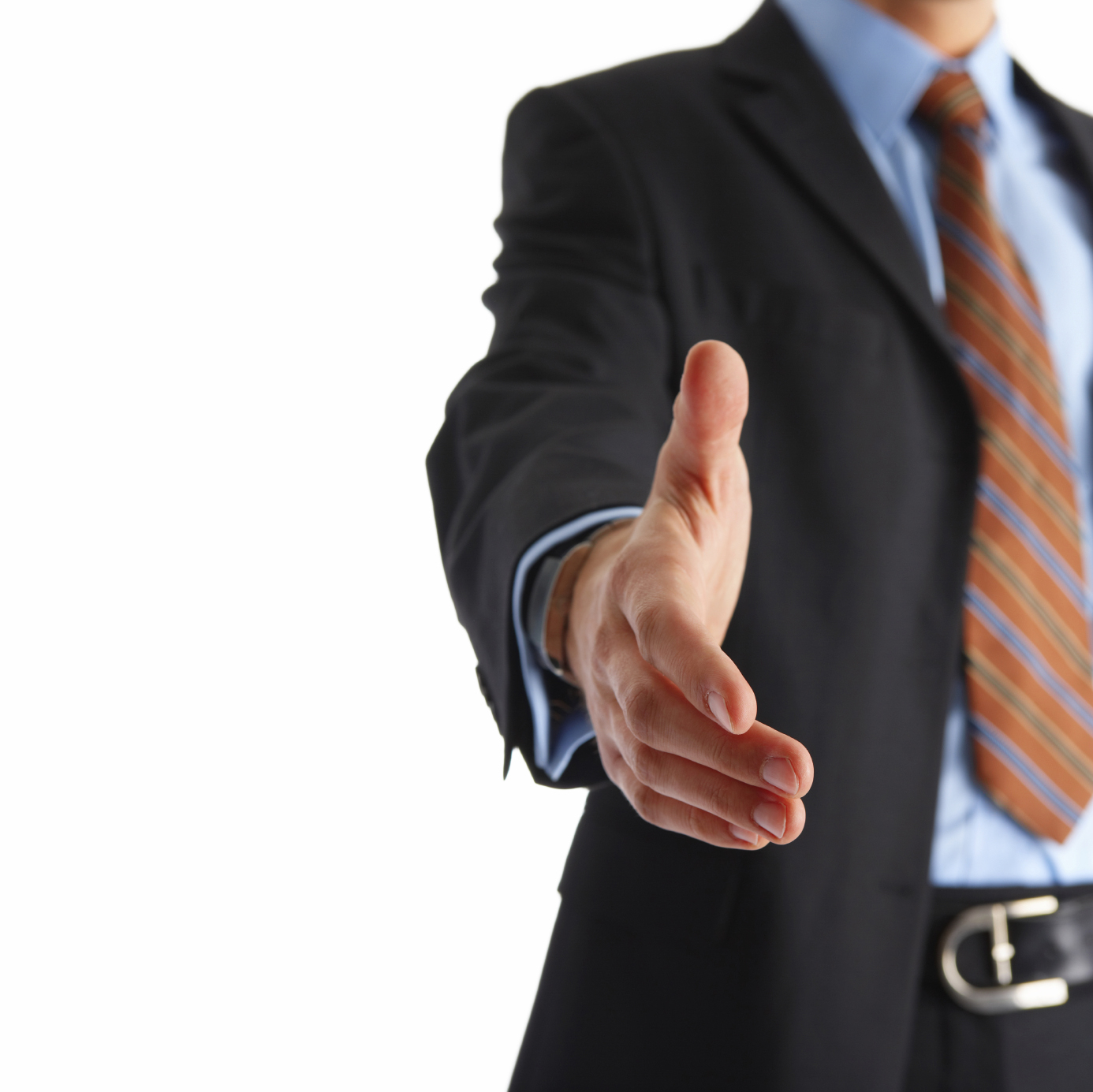 Программа партнерства между Государственной компанией «Автодор» и субъектами малого и среднего предпринимательства
направлена на формирование сети квалифицированных и ответственных партнеров из числа субъектов малого и среднего предпринимательства, поставляющих Государственной компании «Автодор» товары (выполняющих работы, оказывающих услуги) по прямым договорам и субподрядным договорам 1-го уровня, 
активное вовлечение в деятельность компании инновационных субъектов малого и среднего предпринимательства, а также обеспечение Государственной компанией «Автодор» содействия в развитии субъектов малого и среднего предпринимательства, являющихся Участниками такой Программы партнерства
19
Мероприятия по упрощению доступа субъектов МСП к закупкам Государственной компании «Автодор»
Преимущества Программы партнерства между Государственной компанией «Автодор» для субъектов МСП:
Поддержка инновационных субъектов малого и среднего предпринимательства компания

 Получение аванса в размере не менее тридцати процентов от суммы договора при проведении закупок, участниками которых являются только субъекты малого и среднего предпринимательства

 Осуществление выбора способа обеспечения заявки на участие в конкурентной процедуре между внесением денежных средств или банковской гарантией
Оперативная информационная поддержка субъектов малого и среднего предпринимательства о номенклатуре текущих и перспективных технологических потребностей и о планируемых объемах закупок 

 Возможность принимать участие в конференциях, информационных семинарах, открытых обсуждениях, проводимых для Участников Программы партнерства по вопросам осуществления закупочной деятельности Государственной компании  «Автодор»
Три простых шага для присоединения к Программе партнерства:
1. Заполнить Заявление о присоединении к Программе партнерства онлайн на  сайте ЭТП Автодор-ТС www.etp-avtodor.ru
3. Направить Заявление о присоединение к Программе партнерства, подписанное электронной подписью уполномоченного  лица, в адрес Государственной компании «Автодор»
2. Приложить документы и информацию, подтверждающие соответствие требованиям, предъявляемым к субъектам малого и среднего предпринимательства
20
Контакты
Государственная компания 
«Российские автомобильные дороги»
Данный документ не является офертой, изложением существенных условий договоров, официальным сообщением о проведении Государственной компанией «Российские автомобильные дороги» торгов, конкурсов, тендеров, или любым иным аналогичным по статусу документом, который мог бы создать для нее какие бы то ни было обязательства. Данный документ составлен исключительно в информационных целях. Государственная компания «Российские автомобильные дороги» оставляет за собой право в любое время, без какого бы то ни было предварительного предупреждения вносить изменения, удалять и иным, в том числе существенным, образом изменять любую информацию, содержащуюся в данном документе и не несет никаких обязательств по уведомлению о таких изменениях.  Государственная компания ни при каких обстоятельствах не несет никакой ответственности за точность, полноту, актуальность, своевременность, содержание, востребованность или соответствие любой информации, содержащейся в данном документе, действительности. Государственная компания ни при каких обстоятельствах не несет никакой ответственности за решения и действия, которые были или могли быть совершены и/или от совершения которых воздержались или могли воздержаться вследствие ознакомления с данным документом.
21